6. Nezaměstnanost
Sociální politika 1

Iva Poláčková
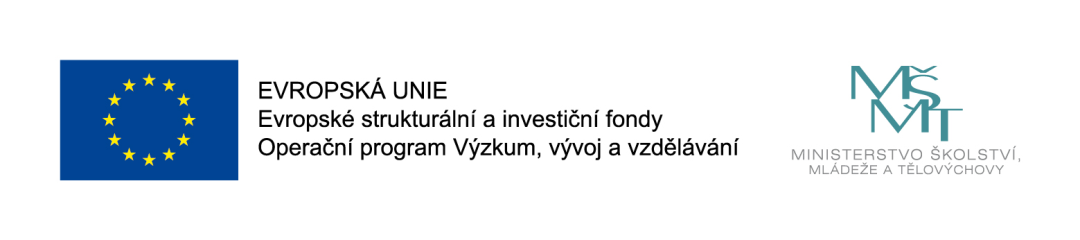 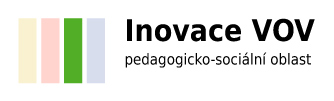 Struktura prezentace:
Definice, dělení, příčiny nezaměstnanosti
Míra nezaměstnanosti
Typy nezaměstnanosti
Znevýhodněné skupiny na trhu práce
Důsledky nezaměstnanosti
Definice nezaměstnanosti
„Nezaměstnanost označuje stav, kdy na trhu práce existují nezaměstnané osoby v důsledku nerovnováhy mezi nabídkou pracovní síly a poptávky po ní (v obou případech co do velikosti i struktury).“ (Mareš in Matoušek, 2013: 331)

Tomeš (2010: 280 – 281) uvádí, že je nezaměstnanost definována:
nedobrovolným charakterem (nemožnost získat zaměstnání),
pracovní schopností (způsobilost být zaměstnán),
připraveností pro výkon zaměstnání,
aktivním hledáním zaměstnání.

Nezaměstnanost je vnímána jako ekonomický a sociální problém, který negativně ovlivňuje situaci jedinců, jejich rodin, ale také regionů, komunit, sociálních skupin i celé společnosti.
Kdo je považován za nezaměstnaného?
Za nezaměstnaného je považována osoba schopná pracovat, která nemůže najít placené zaměstnání.
Obecně se dle metodiky Mezinárodní organizace práce se za nezaměstnaného považuje osoba, která:

je starší patnácti let,
aktivně hledá práci,
je připravena k nástupu do práce do 14 dnů.
Dělení nezaměstnanosti
Nezaměstnanost může být rozlišována jako:
dobrovolná – osoba setrvává dobrovolně nezaměstnaná, není ochotna přijmout práci za nabízenou odměnu (nezahrnuje se do statistik nezaměstnaných);
nedobrovolná – osoba aktivně hledá práci a je připravena k nástupu do práce do 14 dnů.

Nedobrovolná nezaměstnanost může být:
krátkodobá – méně než jeden rok;
dlouhodobá - déle než jeden rok.
Typy nezaměstnanosti
Frikční (dočasná) - člověk přeruší na chvíli práci; než si najde novou, je nezaměstnán; může to být např. absolvent školy (jedná se o nezaměstnanost tzv. mezi dvěma zaměstnáními).

 Sezónní – sezónní poptávka po určitých druzích prací (sezónní práce např. v zemědělství, stavebnictví, lyžařských areálech apod.).

 Cyklická - souvisí s průběhem hospodářského cyklu; v době, kdy se ekonomika nachází v hospodářské depresi, je zaměstnáno méně lidí než v době konjunktury.

 Systémová (strukturální) – nezaměstnaný skutečně nemůže sehnat práci ve svém oboru, souvisí s nesouladem nabídky práce a poptávky po práci (např. nezaměstnanost po uzavření dolu).
Míra nezaměstnanosti
Míra nezaměstnanosti je podíl nezaměstnaných ku všem osobám ve věku 15 – 64 let (tedy zaměstnaným i nezaměstnaným).
Znevýhodněné skupiny osob na trhu práce
Mladí 25, resp. absolventi vysokých škol do 30 let
Starší osoby, zejména v předdůchodovém věku (55 – 64 let)
Ženy po rodičovské dovolené
Osoby se zdravotním postižením
Sociálně vyloučení a osoby s nízkou kvalifikací
Důsledky nezaměstnanosti
Literatura:
TOMEŠ, Igor. Úvod do teorie a metodologie sociální politiky. Praha: Portál, 2010. ISBN 978-80-7367-680-3.
MATOUŠEK, Oldřich, KŘIŠŤAN, Alois, ed. Encyklopedie sociální práce. Praha: Portál, 2013. ISBN 978-80-262-0366-7.